ФМБА РОССИИФедеральное государственноебюджетное учреждение здравоохранения«Медико-санитарная часть №70-Уральский Центр профессиональной патологии имени Ю.А. Брусницына Федерального медико-биологического агентства» (ФГБУЗ МСЧ № 70 -УЦПП им. Ю.А. Брусницына ФМБА России)Презентация на  тему : Энтеровирусная  инфекция (ЭВИ)
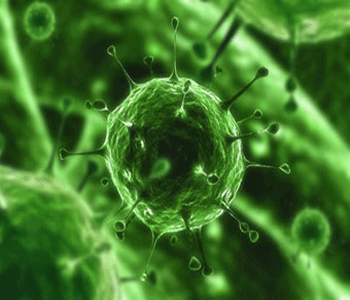 приказ МЗСО № 03-01-82/8932 от 20.08.2015 года
                       

Г.Екатеринбург
О подъеме заболеваемости энтеровирусной инфекции
С июня по начало августа 2015 года по первичному диагнозу зарегистрировано 209 случаев ЭВИ, что в 2,7 раза выше предыдущего периода 2015 года, в 1,2 раза выше аналогичного периода 2014 года.
По подтвержденному диагнозу зарегистрировано 97 случаев ЭВИ, показатель заболеваемости 2,4 на 100 тыс.населения, что в 3,6 раза выше предыдущего периода 2015 года и на 7% выше аналогичного периода 2014 года.
По результатам вирусологических исследований количественного материала от больных ЭВИ в 2014 году типированы энтеровирусы ЕСНО: 6,30 (2013 г. ЕСНО – 6,30); КОКСАКИ В:2,4,5).
Энтеровирусы
Энтеровирусы  (англ. enterovirus) — вирусы семейства пикорнавирусов. Они включают 67 патогенных для человека серотипов: 
3 типа вирусов полиомиелита, 
23 типа вирусов Коксаки A, 
6 типов вирусов Коксаки В,
 31 тип эховирусов и еще 4 типа энтеровирусов 68-71.
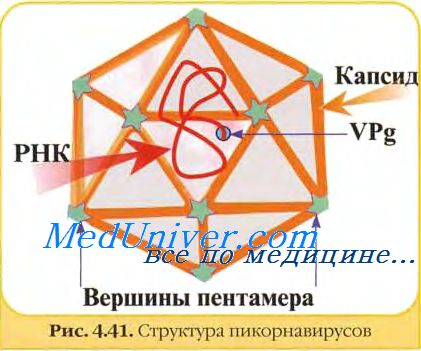 ЭНТЕРОВИРУС
ОБЩАЯ ХАРАКТЕРИСТИКА :
 Это РНКовые вирусы
Имеют малые размеры 20-30 нм)
Небольшое  число капсомеров, не окруженных какой-либо оболочкой
Тип симметрии капсида - кубический
Термоустойчивы
Устойчивы к эфиру, к кислой среде, благодаря чему вирусы проходят через желудок, устойчивы к желчи, пищеварительным сокам
ЭПИДЕМИОЛОГИЧЕСКИЕ ОСОБЕННОСТИ:
Естественная локализация - кишечник человека
Основной путь распространения - фекально-оральный
Широкое распространение в природе
Преимущественная циркуляция в летне-осенний период времени
Широкое вирусоносительство у практически  здоровых людей
Заболевание чаще встречается в детском возрасте, болеют чаще всего дети 6-12 лет, еще чаще дети первых 5 лет жизни.
В связи с прогнозированием подъема заболеваемости ЭВИ в августе-сентябре 2015 года необходимо обеспечить:
Качественный сбор эпиданамнеза у всех больных с ОРЗ, ОРВИ,вирусным  менингитом, ЭВИ,с указанием факторов:
1. употребление сырой воды (особенно из децентрализованных и негарантированных источников водоснабжения);
2. Купание в открытых водоемах, посещение бассейнов, аквапарков и т.д.;
3. выезды за пределы  населенного пункта по месту жительства, приезд гостей, родственников с других территорий.
В связи с прогнозированием подъема заболеваемости ЭВИ в августе-сентябре 2015 года необходимо обеспечить:


Обязательное лабораторное обследование  всех больных с ЭВИ и лиц с подозрением  на ЭВИ  в день их обращения (госпитализация);
Проведение отбора, своевременную доставку биологического материала от больных с подозрением на ЭВИ в соответствии с методическими указаниями  3.1.1.2363-08 «3.1.1. Профилактика инфекционных болезней. Кишечные инфекции. Эпидемиологический  надзор и профилактика энтеровирусной  (неополио) инфекции»;
Медицинское наблюдение за контактными с больными ЭВИ из организованных коллективов детей;
В связи с прогнозированием подъема заболеваемости ЭВИ в августе-сентябре 2015 года необходимо обеспечить:
4. Прекращение приема новых и временно отсутствующих детей в группы МДОУ, в которых зарегистрированы случаи ЭВИ;
5. Запрещение перевода детей из групп, в которых зарегистрированы случаи ЭВИ,в другие группы;
6. Определение круга  контактных лиц при возникновении случаев заболевания либо подозрения на ЭВИ с организацией медицинского наблюдения за ними в течении 20 дней;
7. При выявлении лиц заболевших ЭВИ, либо с подозрением на ЭВИ, организацию текущей и заключительной дезинфекции препаратами, обладающими вирулицидными свойствами, разрешенными к применению в установленном порядке;
В связи с прогнозированием подъема заболеваемости ЭВИ в августе-сентябре 2015 года необходимо обеспечить:
8.Выявление больных ЭВИ, либо подозрительных на ЭВИ.

- Необходимо также организовать гигиеническое обучение медицинских работников, по вопросам клиники, диагностики, лечения, мерах профилактики ЭВИ, а так же активизировать сан.просветительскую работу по профилактике ЭВИ среди населения.
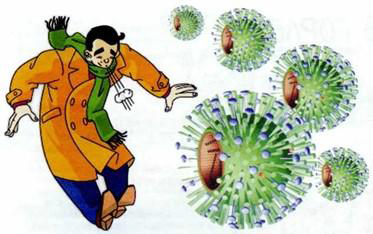 « 3.1.1. Профилактика инфекционных болезней. Кишечные инфекции. Эпидемиологический надзор и профилактика энтеровирусной  (неополио) инфекции»
На данный момент известно более 60 видов возбудителей энтеровирусной инфекции. Опасность энтеровирусной инфекции заключается в том, что её возбудители отличаются крайне высокой устойчивостью к действию агрессивных факторов внешней среды. Они могут долгое время сохраняться во влажной почве и воде, попадая затем в организм человека через городской водопровод или зараженные продукты питания.

Пути заражения Во внешнюю среду возбудители энтеровирусной инфекции попадают из кишечного тракта и носоглотки, что определяет основные пути заражения: воздушно-капельный, водный, пищевой, контактно-бытовой. Запущенные формы энтеровирусной инфекции поражают самые разные органы и системы, провоцируют развитие тяжелых заболеваний, в некоторых случаях заканчиваются летальным исходом. 
Симптомы энтеровирусной инфекции: 
лихорадка; 
головная боль; 
боли в брюшной области; 
подташнивание, иногда рвота; 
повышение температуры тела; 
появление сыпи на руках и ногах; 
отеки конечностей; 
язвы в ротовой полости.
« 3.1.1. Профилактика инфекционных болезней. Кишечные инфекции. Эпидемиологический надзор и профилактика энтеровирусной  (неополио) инфекции»
Лечение энтеровирусной инфекции 
Необходимо соблюдать следующие условия: 
из рациона исключаются продукты, усиливающие перистальтику кишечника (сладости, газированные напитки, копчености, черный хлеб, свежие овощи и фрукты, жирные и жареные блюда); 
пища должна быть легкоусвояемой; 
желательно полностью отказаться от употребления молочных продуктов; 
если энтеровирусная инфекция у взрослых и детей сопровождается гнилостными процессами, больным необходимо есть печеные яблоки, которые поглощают ядовитые вещества; 
пищу лучше всего давать часто, но небольшими порциями.
« 3.1.1. Профилактика инфекционных болезней. Кишечные инфекции. Эпидемиологический надзор и профилактика энтеровирусной  (неополио) инфекции»
Инкубационный период энтеровирусной инфекции варьируется от 2 до 35 дней, в среднем - до 1 недели. 
3.3.2. Механизм передачи энтеровирусных инфекций - фекально-оральный (основной), аэрозольный (вероятный) и вертикальный (возможный).
3.3.3. Пути передачи - водный, пищевой, контактно-бытовой, воздушно-капельный и трансплацентарный.
     Относительная роль каждого из путей передачи может варьировать в зависимости от сроков после начала болезни (или инфицирования), характеристик вируса и конкретных условий жизнедеятельности населения.
« 3.1.1. Профилактика инфекционных болезней. Кишечные инфекции. Эпидемиологический надзор и профилактика энтеровирусной  (неополио) инфекции»
3.3.9. Иммунитет.
Нейтрализующие антитела появляются уже на ранних этапах энтеровирусной инфекции, одновременно с появлением симптомов заболевания. Они обычно типоспецифичны и сохраняются в организме много лет (вероятно в течение всей жизни). Заражение одним типом может вести к появлению низкого уровня быстро исчезающих антител к другим типам энтеровирусов.

В кишечном тракте одновременно могут размножаться два или более типов энтеровирусов, но во многих случаях имеет место интерференция с преимущественным размножением одного из вирусов. Природа местного, или клеточного, иммунитета, выражающегося в защите кишечника против реинфекции после перенесенного заражения энтеровирусами, до сих пор достаточно не изучена.
« 3.1.1. Профилактика инфекционных болезней. Кишечные инфекции. Эпидемиологический надзор и профилактика энтеровирусной  (неополио) инфекции»
Методы и оценка результатов лабораторных исследований
 
Двумя основными методами лабораторного подтверждения энтеровирусной инфекции являются выделение вируса (в культуре клеток или на животных) и детекция РНК энтеровирусов с помощью ПЦР. Выделение вируса требует большего времени, однако даёт наиболее однозначный ответ на вопрос об этиологии заболевания и позволяет использовать выделенный вирус для последующих эпидемиологических исследований. ПЦР обладает большей чувствительностью, большей быстротой и позволяет детектировать вирусы, не размножающиеся в культуре клеток.
Определение антител проводят с диагностической целью или при изучении эпидемиологических аспектов инфекции в реакции нейтрализации инфекционности с помощью диагностических типоспецифических иммунных сывороток.
Для диагностических целей исследуют две пробы сыворотки, взятые с интервалом не менее 14 дней. Диагностически значимым считают сероконверсию или 4-кратный и больший подъём титра антител. 
Для эпидемиологических исследований достаточно одной пробы сыворотки от каждого обследуемого; для получения репрезентативных результатов важен правильный отбор обследуемых лиц и компоновка групп.
« 3.1.1. Профилактика инфекционных болезней. Кишечные инфекции. Эпидемиологический надзор и профилактика энтеровирусной  (неополио) инфекции»
Для лабораторной диагностики энтеровирусной инфекции в зависимости от особенностей клинической картины заболевания используют следующие типы клинического материала:
Стерильные типы клинического материала:
спинномозговая жидкость (при наличии клинических показаний для проведения люмбальной пункции)
отделяемое конъюнктивы
мазок отделяемого везикул
кровь
биоптаты органов
Нестерильные типы клинического материала:
мазок (смыв)из ротоглотки/носоглотки
мазок отделяемого язв при герпангине
образцы фекалий
Аутопсийный материал:
ткани головного, спинного, продолговатого мозга и варолиева моста, печени, легких, миокарда, лимфоузлы, содержимое кишечника и ткань кишечной стенки, соскоб кожных высыпаний (в зависимости от особенностей имевшей место клинической картины заболеваний).
« 3.1.1. Профилактика инфекционных болезней. Кишечные инфекции. Эпидемиологический надзор и профилактика энтеровирусной  (неополио) инфекции»
Основанием для лабораторного подтверждения энтеровирусной инфекции служит:
обнаружение энтеровирусов или их РНК в стерильных типах клинического материала с применением прямых методов их выявления.
выявление сероконверсии или четырехкратного нарастания титра антител при исследовании парных сывороток взятых с интервалом в 14 дней.
выявление энтеровирусов или их РНК в не стерильных типах клинического материала при наличии вспышки энтеровирусной инфекции и при наличии у пациента характерной для данной вспышки клинической картины заболевания. 
выявление энтеровирусов или их РНК в не стерильных типах клинического материала при отсутствии вспышки и соответствии их серо- или генотипа высокоспецифичной клинической картине заболевания (HFMD, герпангина, острый геморрагический конъюнктивит, увеит и др.).
« 3.1.1. Профилактика инфекционных болезней. Кишечные инфекции. Эпидемиологический надзор и профилактика энтеровирусной  (неополио) инфекции»
Регистрация случаев энтеровирусных (неполио) инфекций:
 
5.3.1. Выявление больных энтеровирусной инфекцией осуществляют специалисты лечебно-профилактических учреждений независимо от ведомственной принадлежности и форм собственности при всех видах оказания медицинской помощи. 
5.3.2. На каждый случай ЭВИ или подозрения на это заболевание лечебно-профилактическое учреждение немедленно представляет в филиал «Центра гигиены и эпидемиологии» в субъекте Российской Федерации экстренное извещение по форме № 058/у (по телефону, электронной почте). Ответственным за полноту и своевременность представления экстренного извещения в филиал «Центра гигиены и эпидемиологии» в субъекте Российской Федерации является руководитель лечебно-профилактического учреждения.
5.3.3. Каждый случай энтеровирусного заболевания (или подозрения на это заболевание) подлежит регистрации и учету по месту его выявления в лечебно-профилактических, детских, подростковых, оздоровительных и других учреждениях, независимо от ведомственной принадлежности и форм собственности, а также в медицинских учреждениях, занимающихся частной практикой, в журнале учета инфекционных заболеваний (форма №060/у). Лечебно-профилактическое учреждение, уточнившее, изменившее или отменившее диагноз, представляет новое извещение.
5.3.4. Сведения из экстренных извещений вносятся в журнал учета инфекционных заболеваний в учреждениях, осуществляющих государственный санитарно-эпидемиологический надзор. На каждого больного с подозрением на это заболевание оформляется карта эпидемиологического расследования случая инфекционного заболевания в установленной форме.
« 3.1.1. Профилактика инфекционных болезней. Кишечные инфекции. Эпидемиологический надзор и профилактика энтеровирусной  (неополио) инфекции»
Контроль и оценка эффективности проводимых мероприятий
 
Основные направления деятельности, по которым проводится оценка эффективности мероприятий при энтеровирусной (неполио) инфекции:
- мониторинг заболеваемости за энтеровирусными инфекциями на территории;
- оценка интенсивности эпидемического процесса в динамике;
- анализ данных лабораторных исследований по состоянию объектов окружающей среды;
- оценка возможности реализации путей передачи инфекции с учетом санитарно-эпидемиологического состояния социально-бытового устройства, включая водопользование и организацию питания, а также миграции и населения.
« 3.1.1. Профилактика инфекционных болезней. Кишечные инфекции. Эпидемиологический надзор и профилактика энтеровирусной  (неополио) инфекции»
Прогноз 
 В большинстве случаев благоприятный; 
серьезный при миелитах и энцефалитах;
 неблагоприятный при энцефаломиокардитах новорожденных. 
Сроки потери трудоспособности зависят от клинической формы. 
При серозных менингитах стационарное лечение продолжается 2—3 нед, выписка производится после полного клинического выздоровления и санации цереброспинальной жидкости.
«Энтеровирусная  инфекция (ЭВИ)приказ МЗСО № 03-01-82/8932 от 20.08.2015 года»
Нормативно-методические документы:

1. Основы законодательства Российской   Федерации   об охране   здоровья   граждан от 22 июля 1993г. № 5487-1.
2.Положение о Федеральной службе по надзору в сфере защиты прав потребителей и благополучия человека. Утверждено постановлением Правительства Российской Федерации от 30 июня 2004 г. № 322.
3.Положение об осуществлении государственного санитарно-эпидемиологического надзора в Российской Федерации. Утверждено постановлением   Правительства Российской Федерации от 15 сентября 2005 г. № 569.
4.Положение о государственном санитарно-эпидемиологическом нормировании. Утверждено постановлением Правительства Российской Федерации от 24 июля 2000 № 554.
5.Государственный стандарт. Вода. Общие требования к отбору проб (ГОСТ Р5192-2000).
6.Профилактика полиомиелита в постсертификационный период (СП 3.1.3.2343-08).
7.Общие требования по профилактике инфекционных и паразитарных болезней (СП 3.1.3.2.1379-03).
8.Профилактика острых кишечных инфекций (СП 3.1.1.1117-02).
9.«О рекомендациях по эпидемиологии, клинике, диагностике и профилактике заболеваний, вызванных энтеровирусом 71 типа», письмо Федеральной службы по надзору в сфере защиты прав потребителей и благополучия человека от 15.05.08 №01/5023-8-32.
Будьте 
здоровы!

Исполнитель: Соколова О.Г.  -  Орг.метод.отдел 
Тел. (343)383-21-71